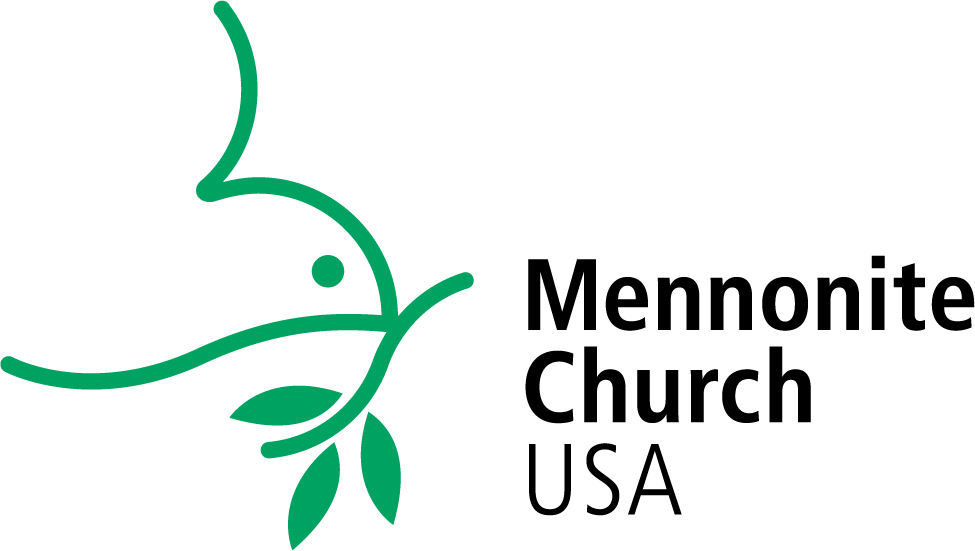 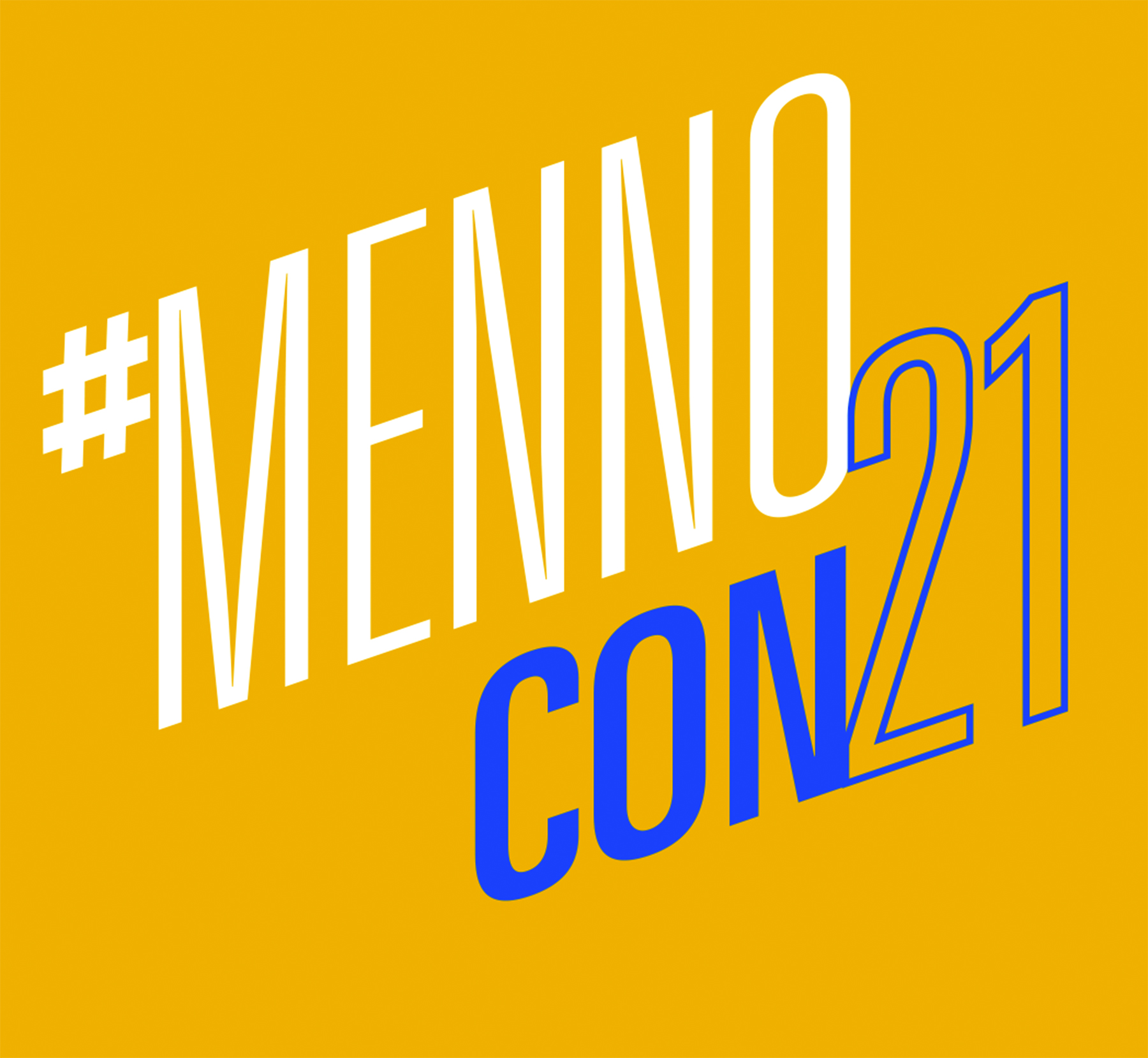 Interested in leading an equipping seminar at #MennoCon21?
July 6-10, 2021
Proposals are due by 
October 10, 2020.
Cincinnati Convention Center
https://convention.mennoniteusa.org/the-experience/worship-equipping-seminars/